Normal Distribution Q & A
Q1
Q2
Q3
Q4
170cm
180cm
190cm
Further Facts
The Normal Distribution is symmetrical, i.e. mean = mode = median
The 68-95-99.7 rule
The 68-95-99.7 rule is a shorthand used to remember the percentage of data that is within 1, 2 and 3 standard deviations from the mean respectively.
You need to memorise this!
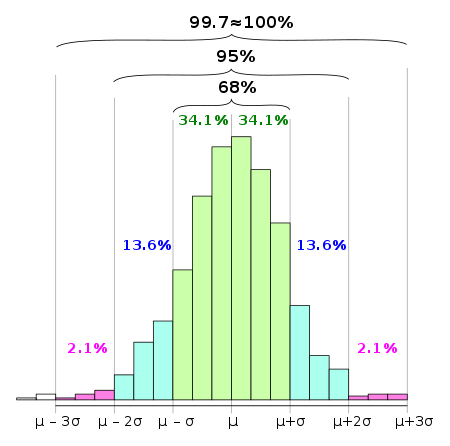 The histogram above is for a quantity which is approximately normally distributed.
Source: Wikipedia
Examples
Tip: Draw a diagram!
Test Your Understanding
Fro Tip: Draw a diagram!
Getting normal values from your calculator
Test Your Understanding
Inverse Normal Distribution
We now know how to use a calculator to value of the variable to obtain a probability. But we might want to do the reverse: given a probability of being in a region, how do we find the value of the boundary?
Further Example
Test Your Understanding
Standard Normal Distribution
Standard Normal Distribution
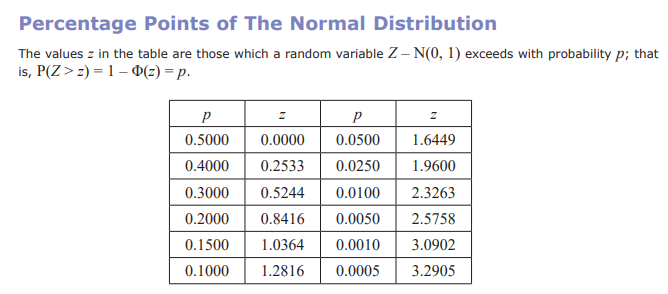 0
Examples
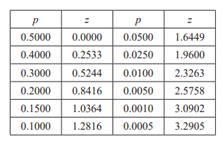 Further Examples
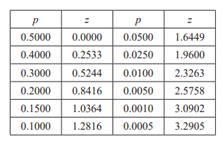 Test Your Understanding
1
IQ is distributed with mean 100 and standard deviation 15. Using an appropriate table, determine the IQ corresponding to the 
top 10% of people.
bottom 20% of people.
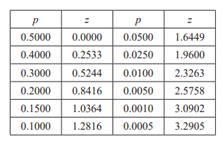 2
3
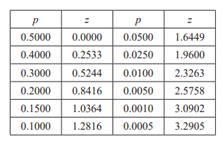 When both are missing
Edexcel S1 Jan 2011
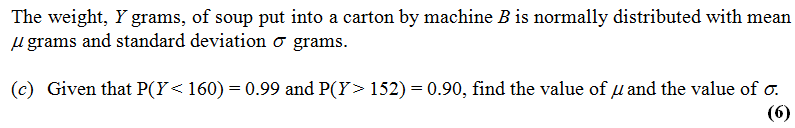 Test Your Understanding
Edexcel S1 May 2013 (R)
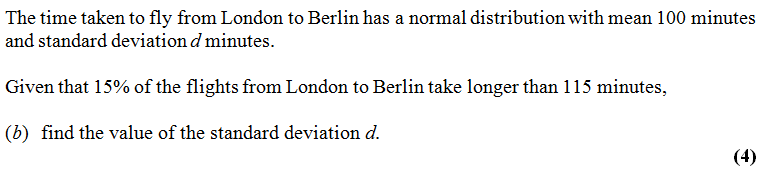 Edexcel S1 Jan 2002
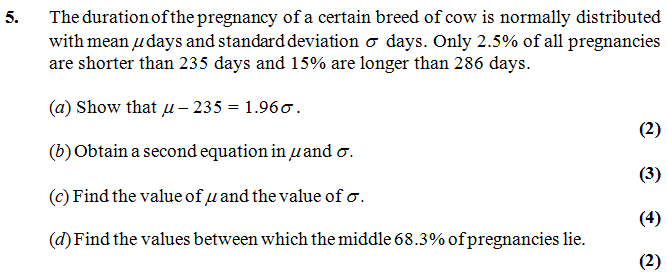 Approximating a Binomial Distribution
If we’re going to use a normal distribution to approximate a Binomial distribution, it makes sense that we set the mean and standard deviation of the normal distribution to match that of the original binomial distribution:
Quickfire Questions:
Continuity Corrections
One problem is that the outcomes of a binomial distribution (i.e. number of successes) are discrete whereas the Normal distribution is continuous.
We apply something called a continuity correction to approximate a discrete distribution using a continuous one.
Discrete:
Continuous:
3           4            5           6            7           8            9          10
Continuity Corrections
Discrete:
Continuous:
3           4            5           6            7           8            9          10
Discrete:
Continuous:
3           4            5           6            7           8            9          10
! A continuity correction is approximating a discrete range using a continuous one.
Think “It MUST include” or “it MUST NOT include.
Examples
Continuous
Discrete
! A continuity correction is approximating a discrete range using a continuous one.
Enlarge the range (at each end) by 0.5.
Full Example
[Textbook - Edited] For a particular type of flower bulbs, 55% will produce yellow flowers. A random sample of 80 bulbs is planted. 
Calculate the actual probability that there are exactly 50 flowers.
Use a normal approximation to find a estimate that there are exactly 50 flowers.
Hence determine the percentage error of the normal approximation for 50 flowers.
Test Your Understanding
Edexcel S2 Jan 2004 Q3
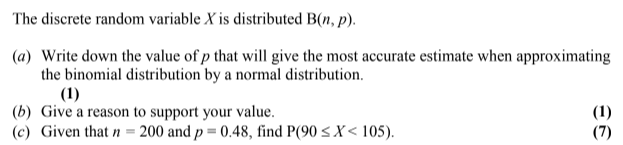 Hypothesis Testing on the Sample Mean
0
1
2
3
4
5
6
7
8
9
Suppose we took a sample of 4 children.
Sample 1:
1
3
7
8
4.75
4.25
Sample 2:
6
2
0
9
…
I took 1000 random samples.
Hypothesis Testing on the Sample Mean
1000 samples.
Size of each sample: 4 children.
1000 samples.
Size of each sample: 10 children.
Hypothesis testing on the Sample Mean: Examples
Finding the critical region
Test Your Understanding
Edexcel S3 June 2011 Q7a
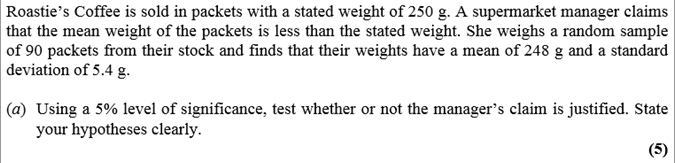 Conditional Probabilities
This is not in the textbook. But given the recent Chapter 2 on Conditional Probabilities and the fact that the type of question below occurred frequently in S1 papers, it seems worthwhile to cover!
Edexcel S1 May 2014(R) Q4
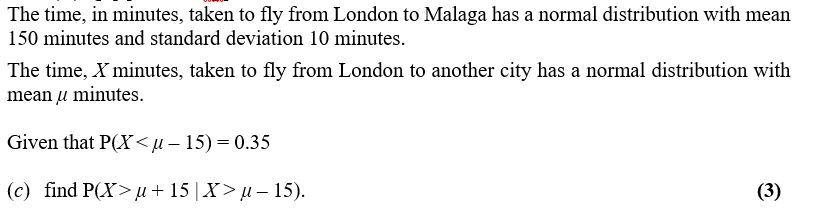 Test Your Understanding
Edexcel S1 Jan 2013 Q4a,c
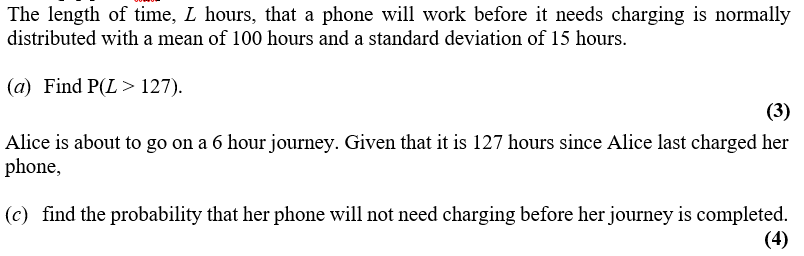 One Last Toughie…